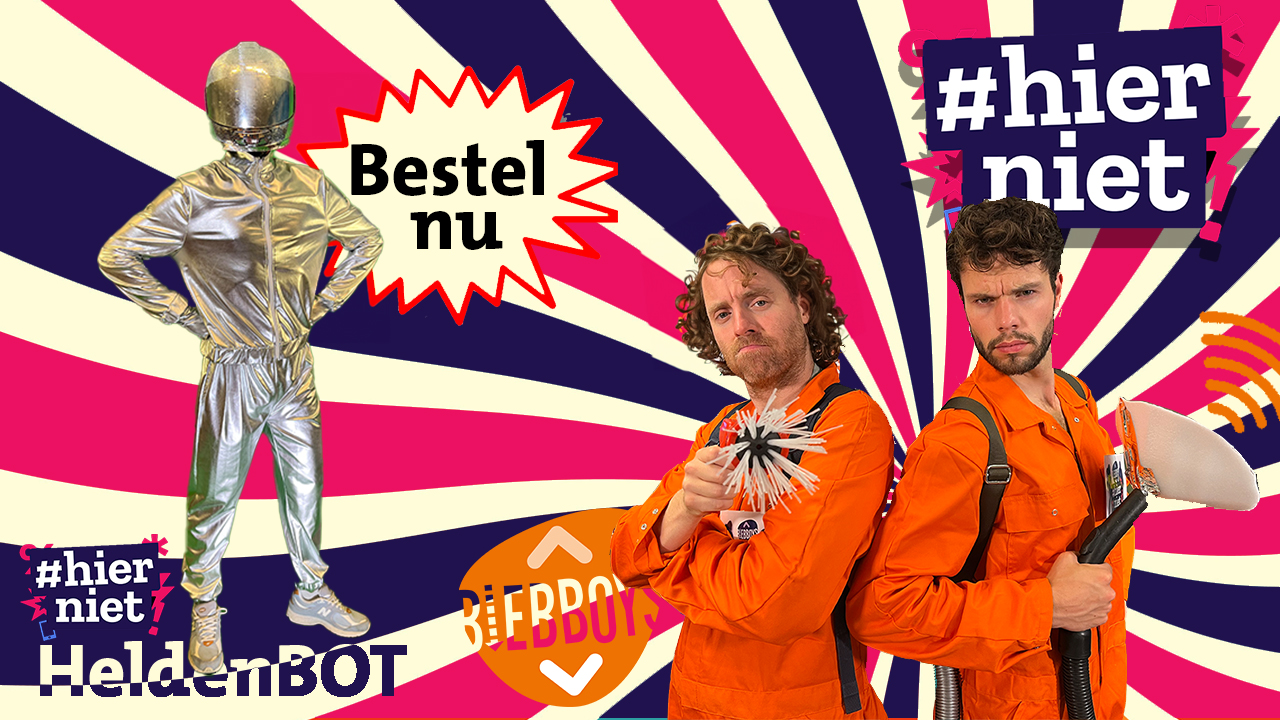 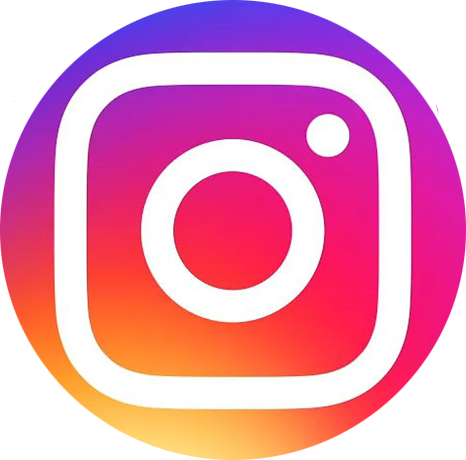 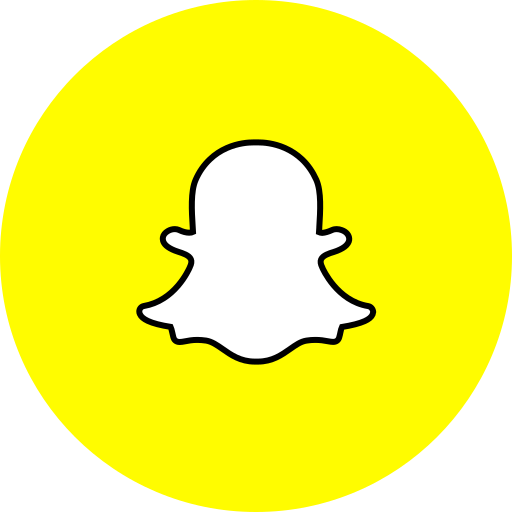 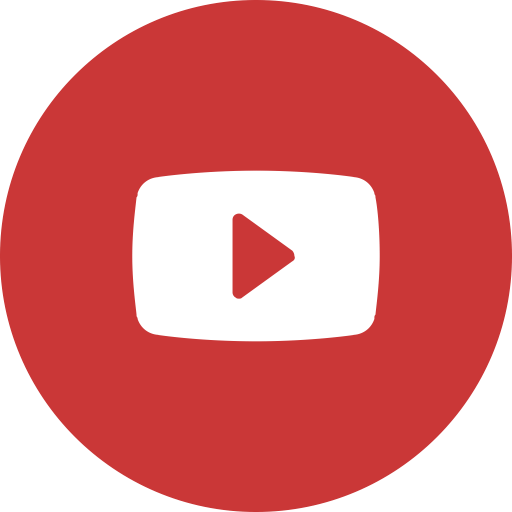 ss
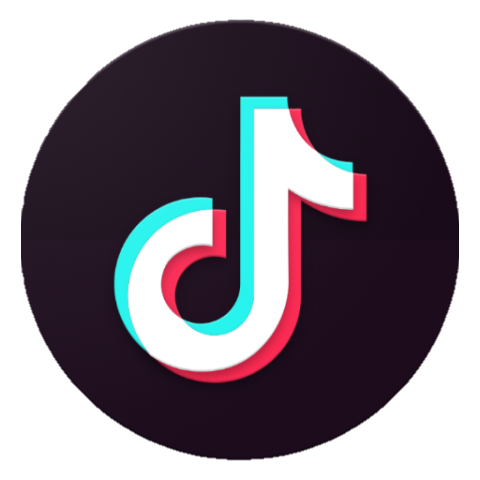 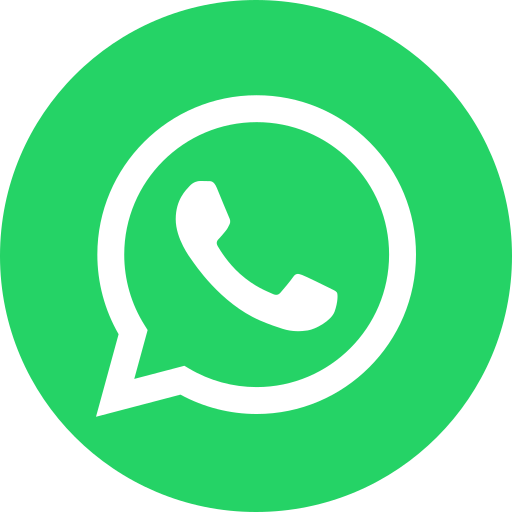 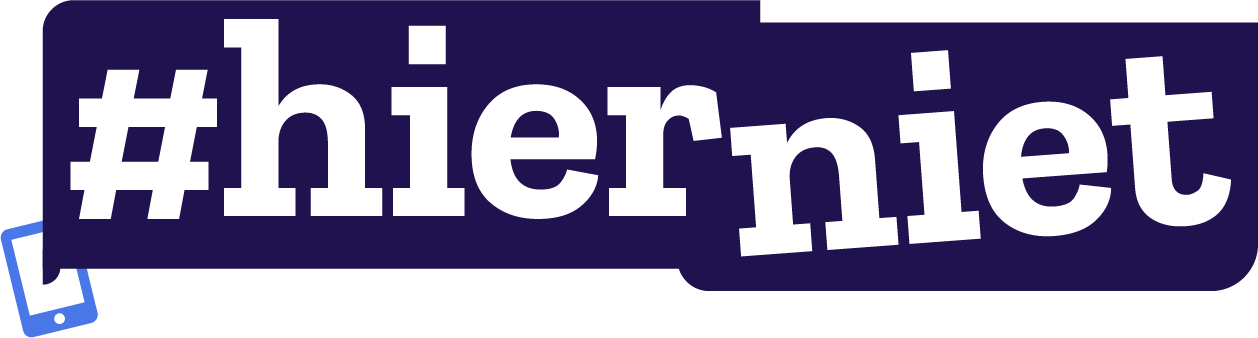 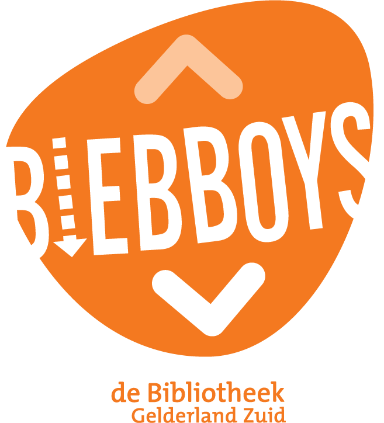 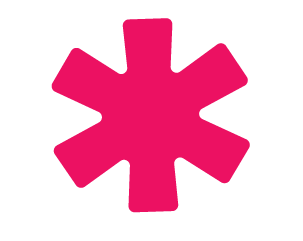 Deel 1
Grenzen stellen
Als je iets vervelends meemaakt online moet je dit altijd aan een volwassene vertellen.
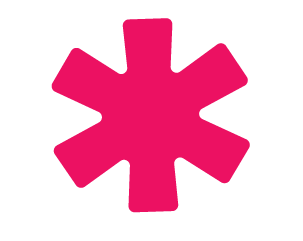 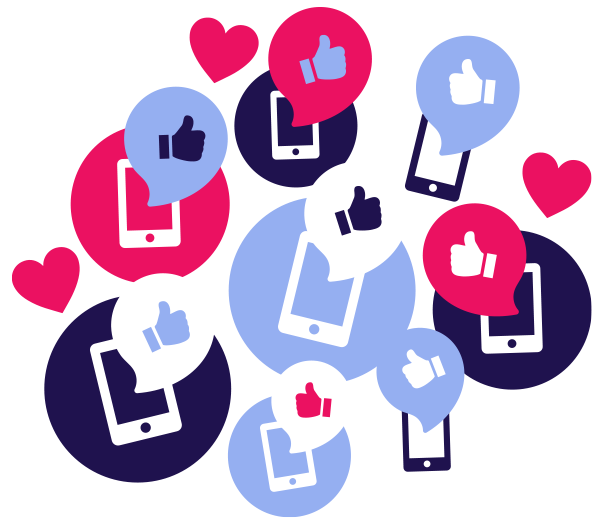 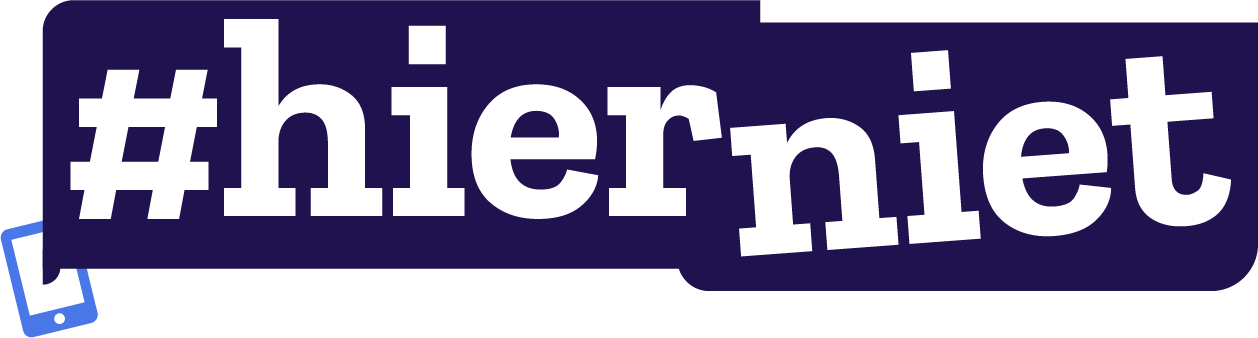 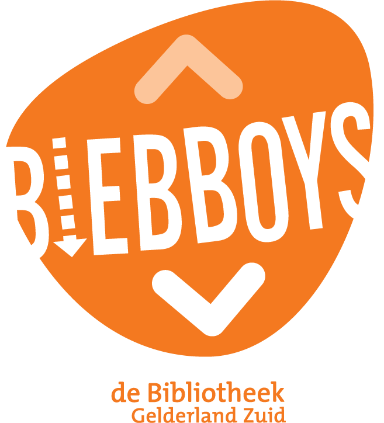 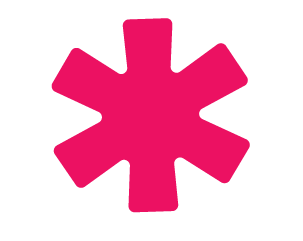 Deel 1
Grenzen stellen
In een WhatsAppgroep kan je alles zeggen. Het komt toch minder hard aan dan wanneer je het live zegt.
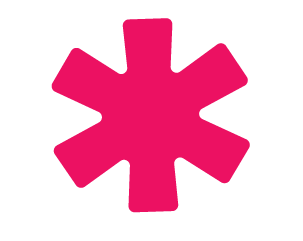 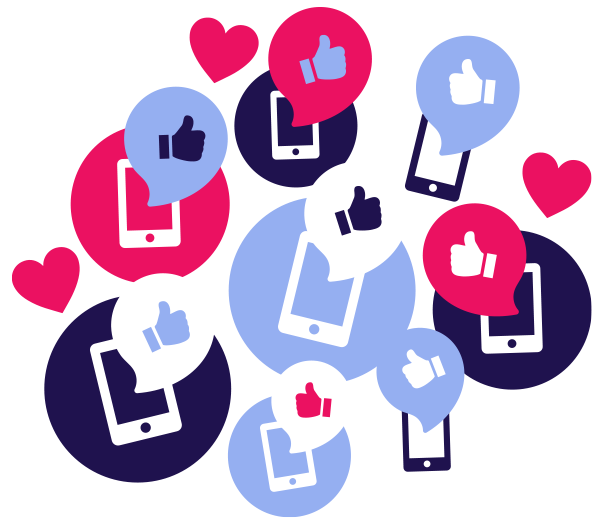 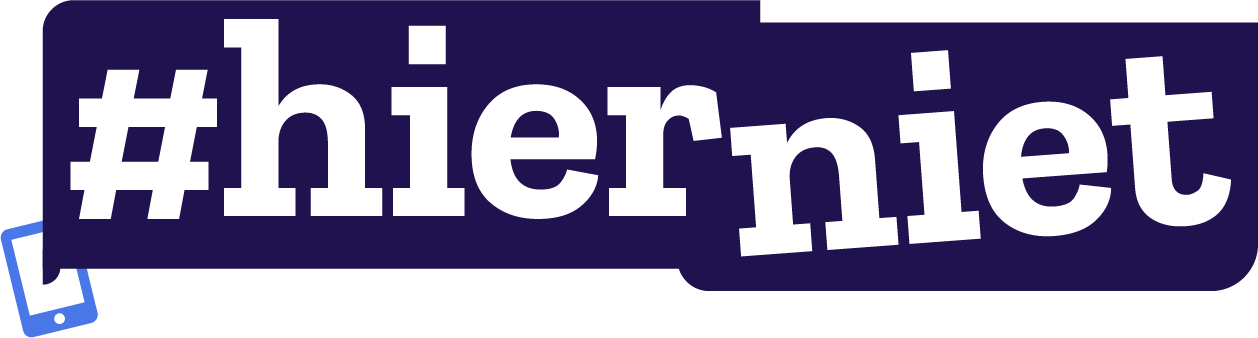 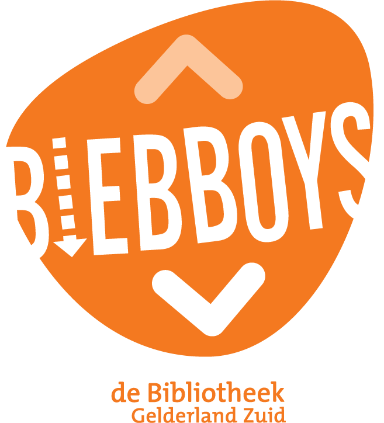 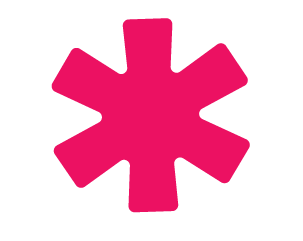 Deel 1
Grenzen stellen
Als je een kwetsend filmpje of foto doorstuurt ben je net zo verantwoordelijk als degene die het filmpje heeft gemaakt.
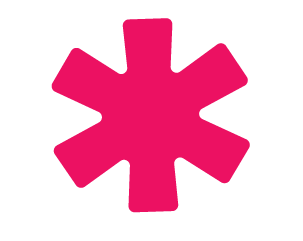 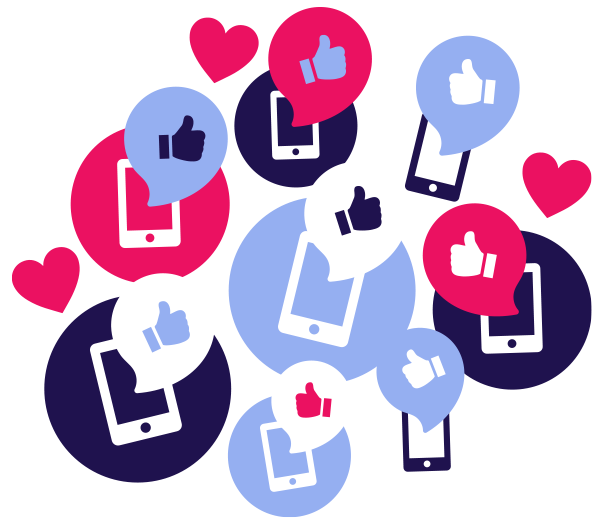 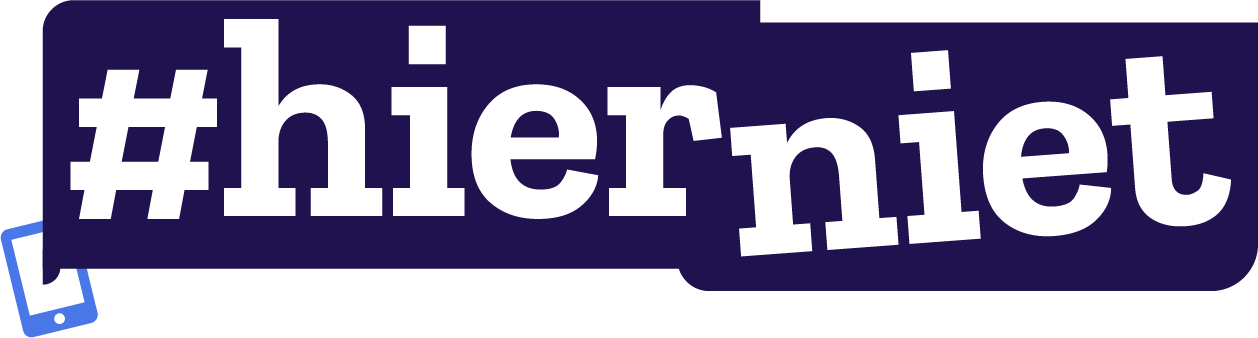 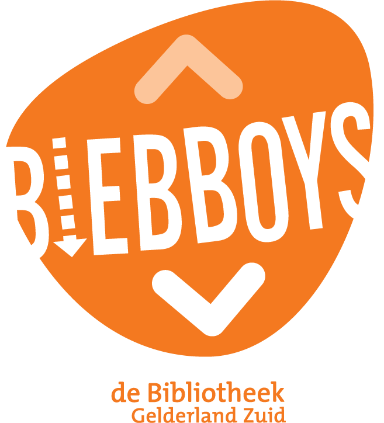 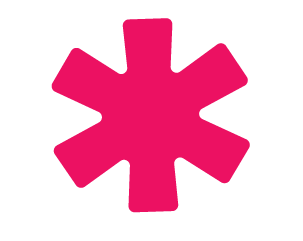 Deel 1
Grenzen stellen
Je moet altijd iemand aan spreken als hij/zij iets vervelends zegt online.
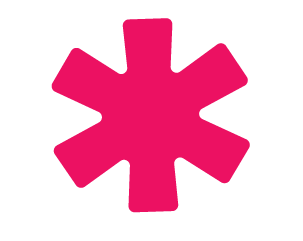 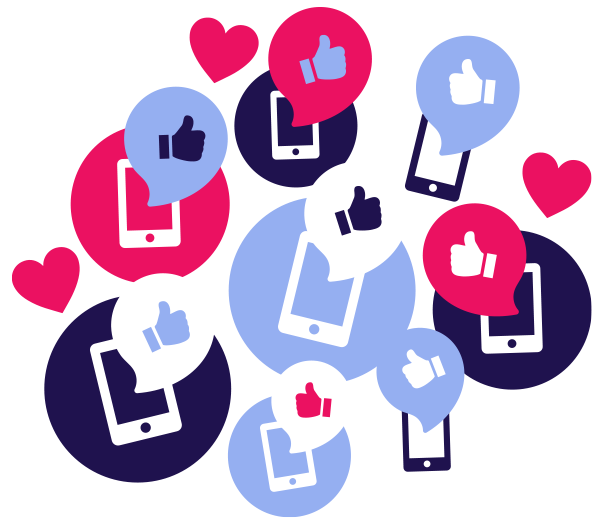 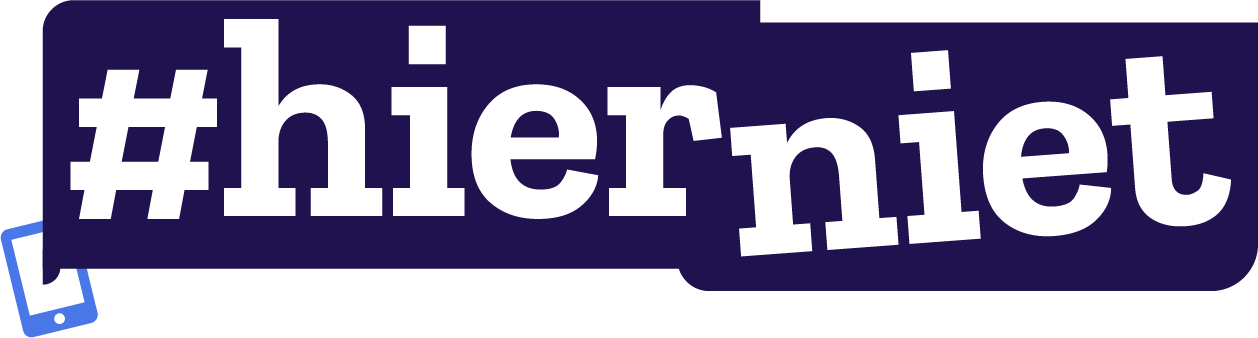 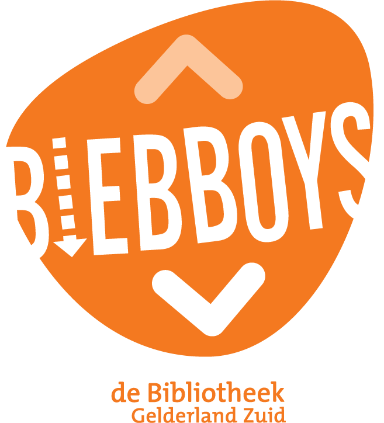 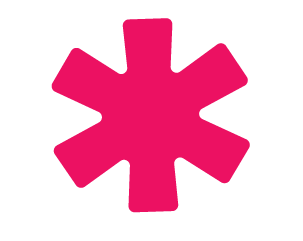 Deel 1
Grenzen stellen
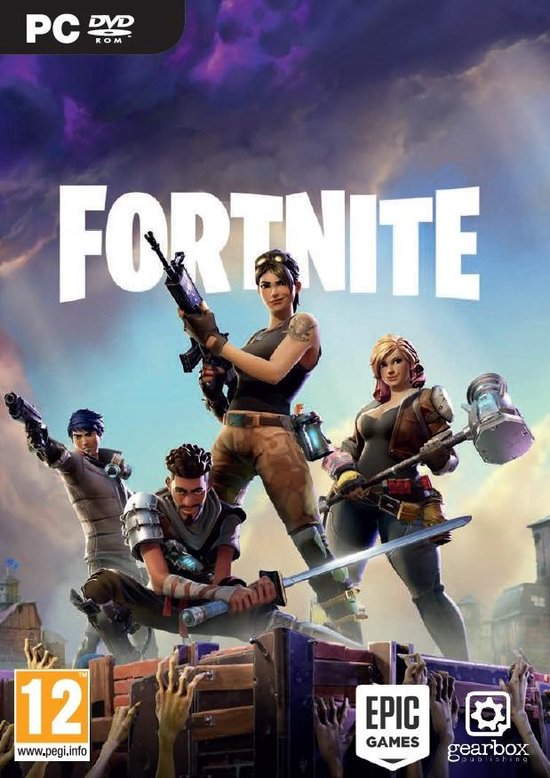 Je moet je altijd houden aan de leeftijdsgrenzen van games.
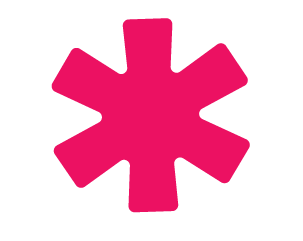 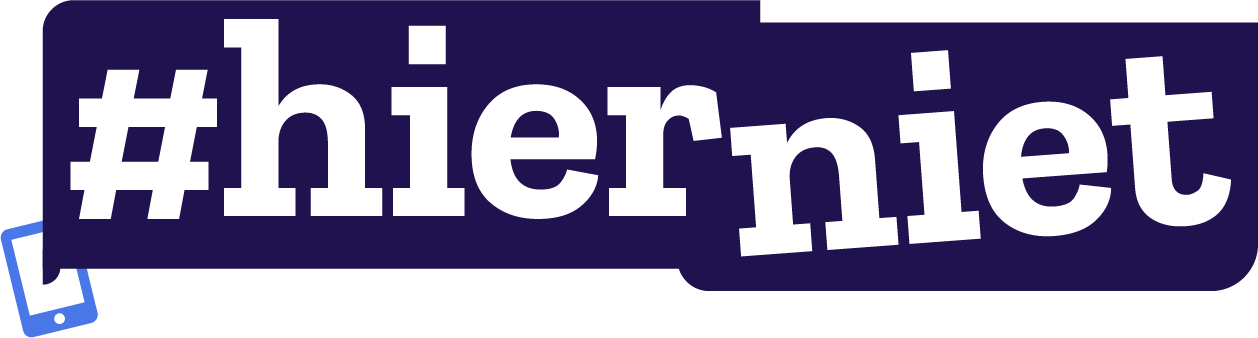 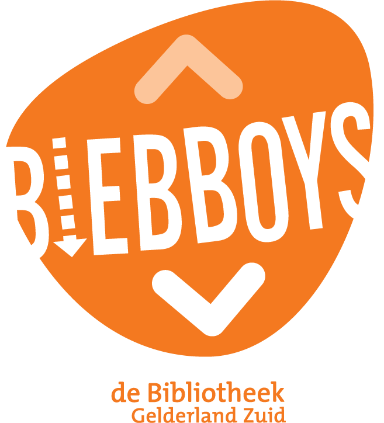 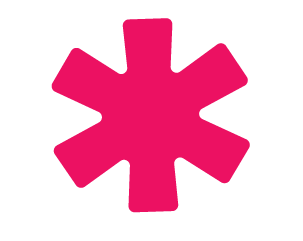 Deel 2
Actielijst
Deze week iedere dag een actie!

Check de Actielijst-poster in de klas.

Houd je eigen Actielijst bij.
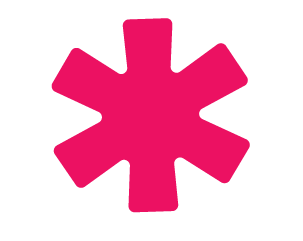 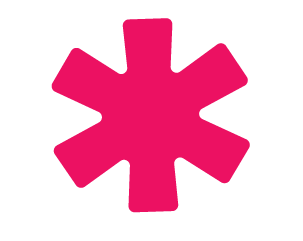 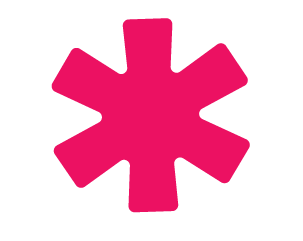 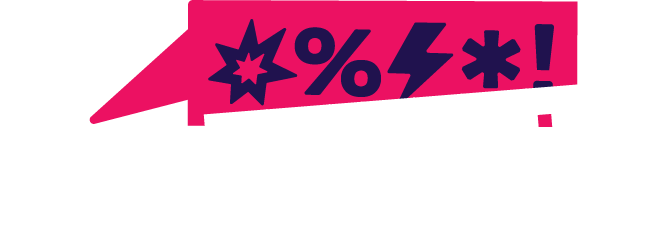 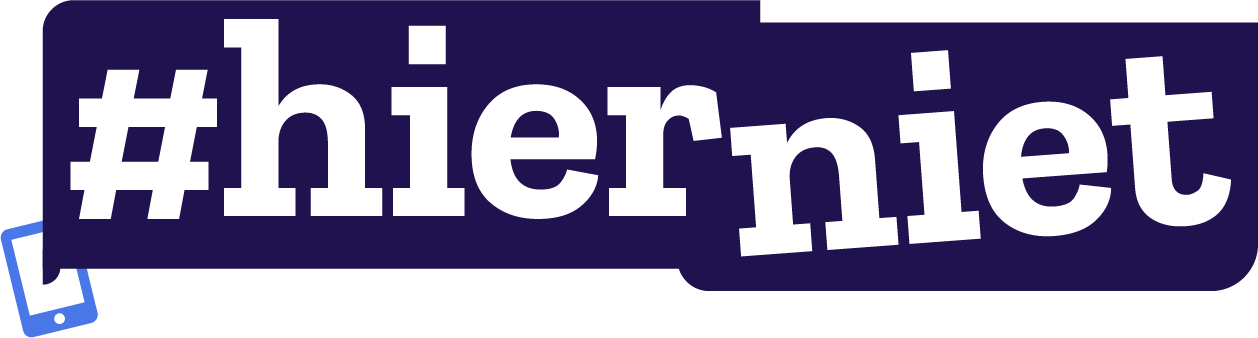 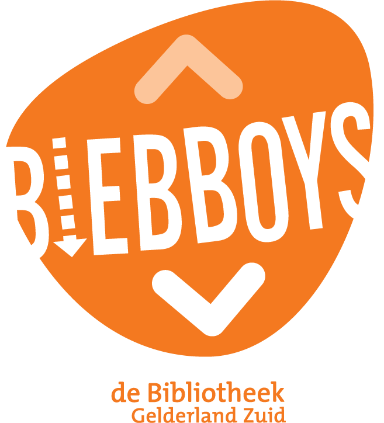 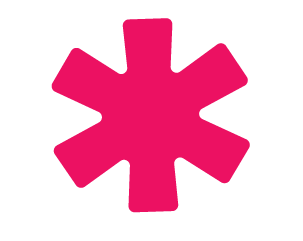 Deel 2
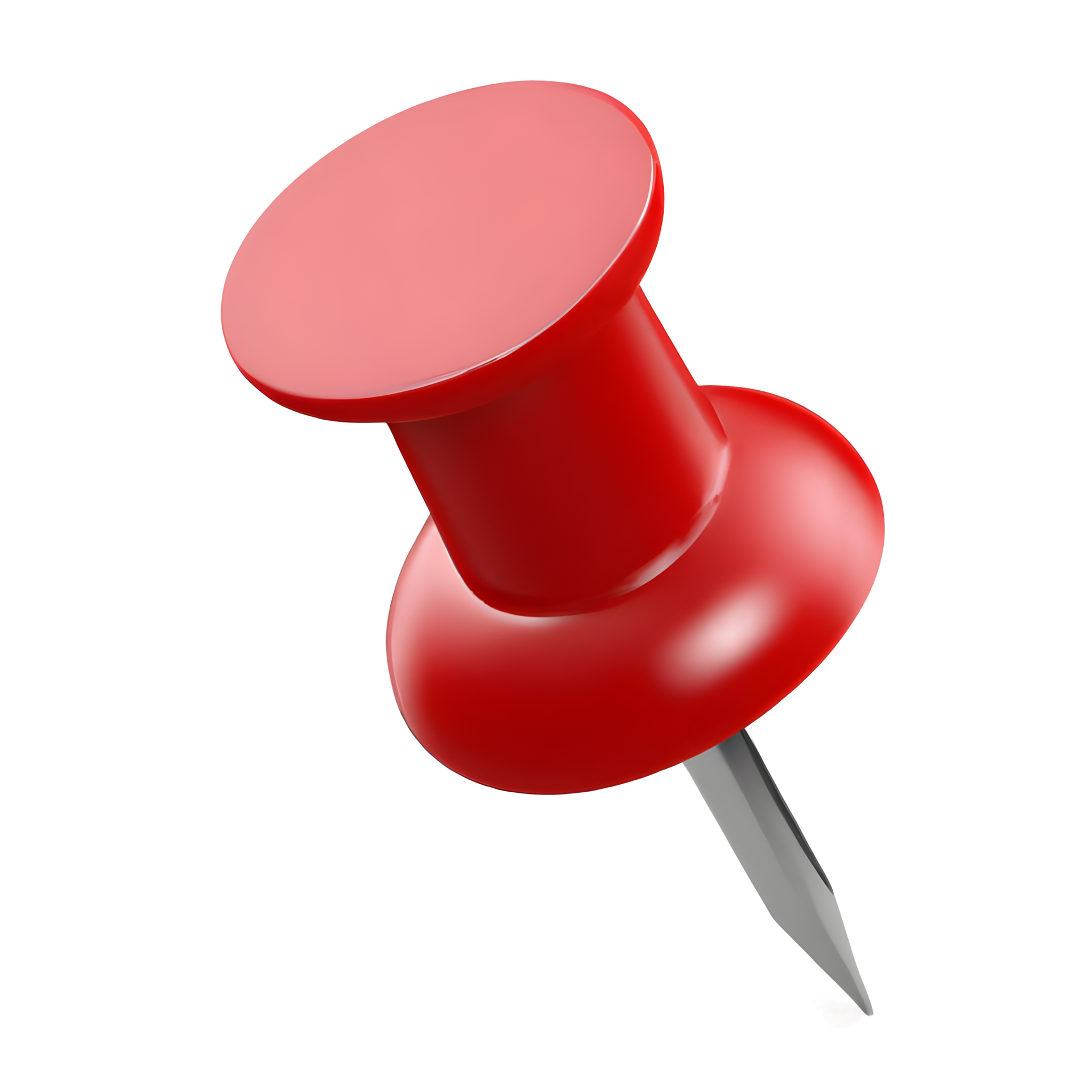 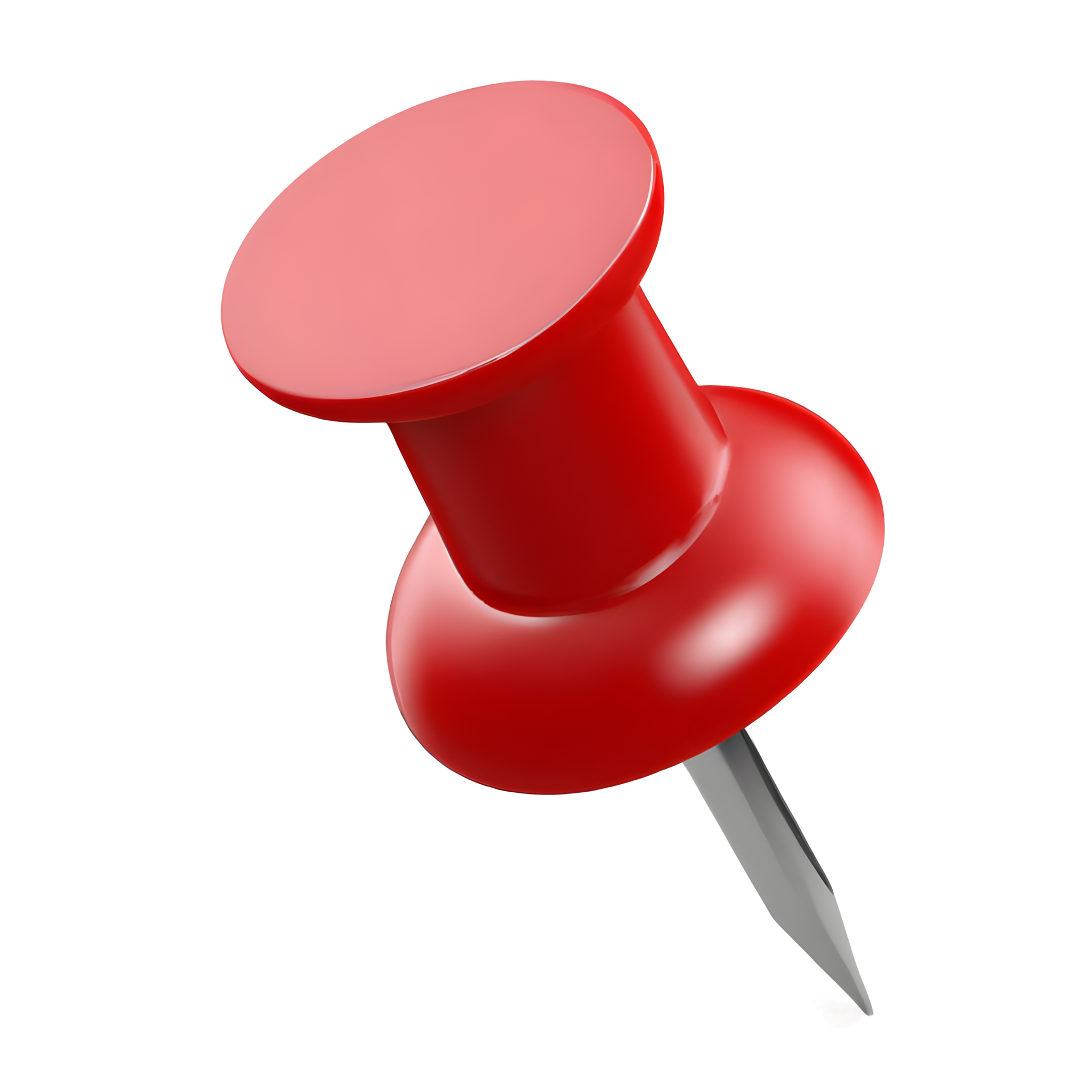 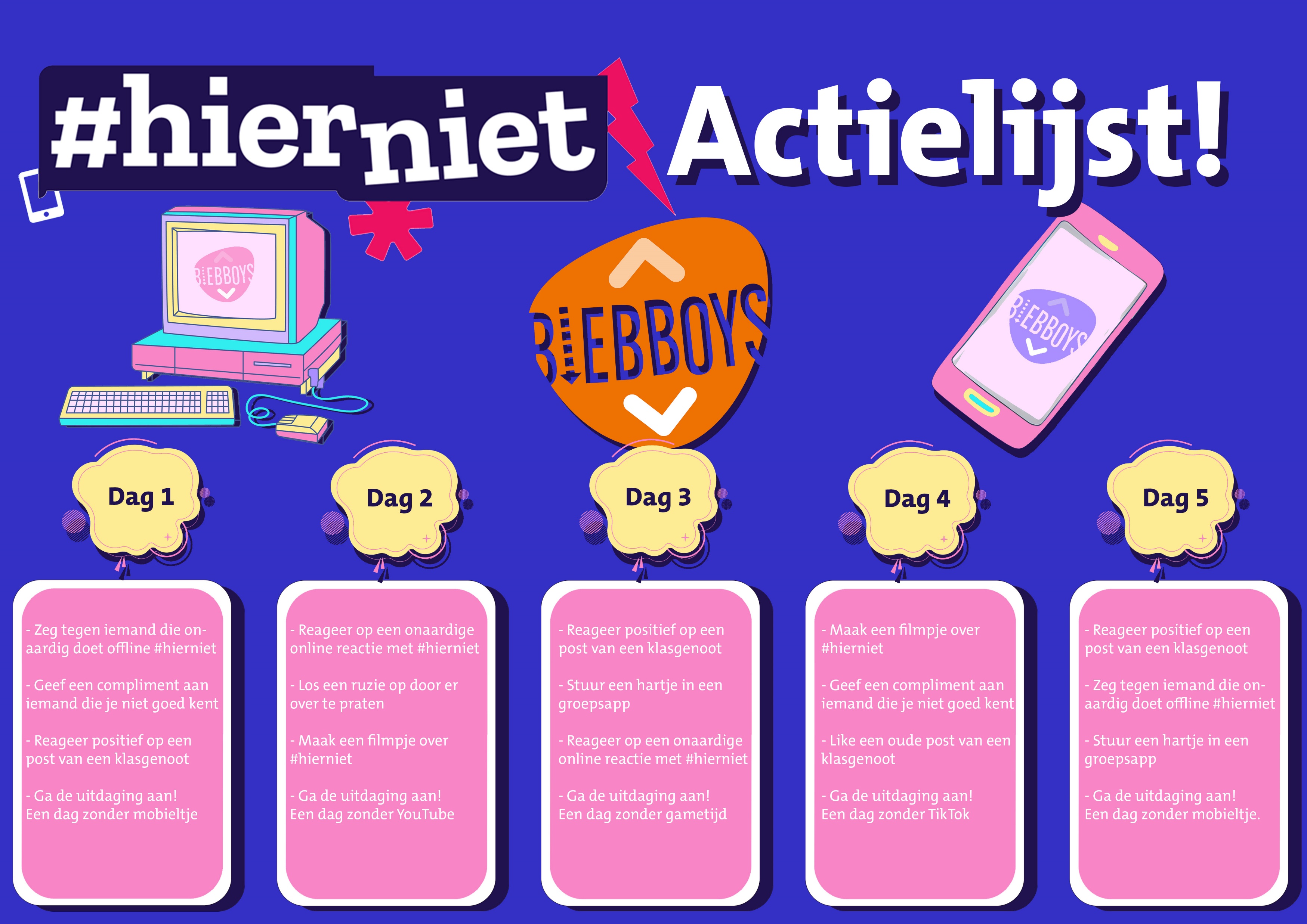 5 dagenElke dag minimaal 1 actie
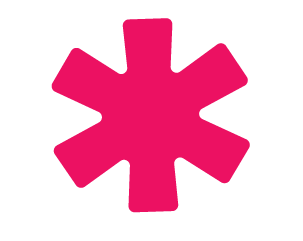 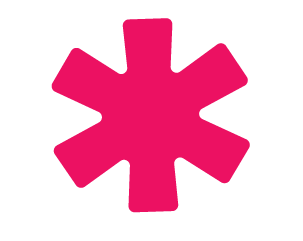 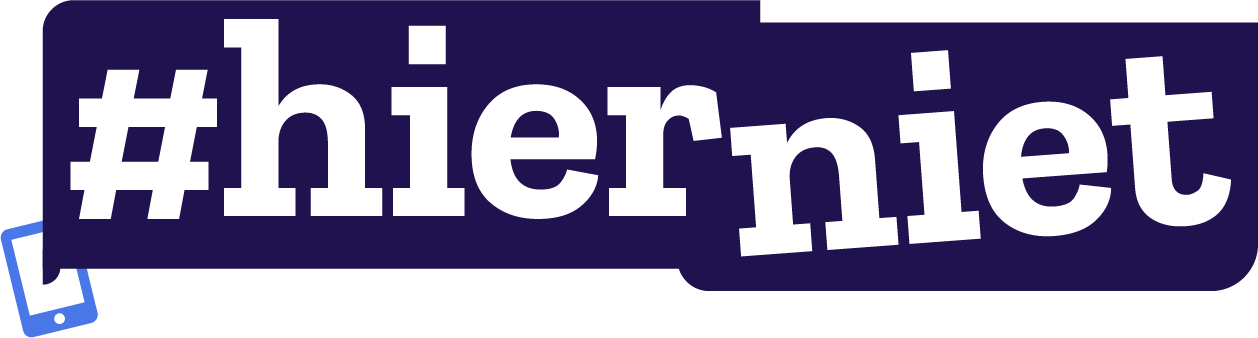 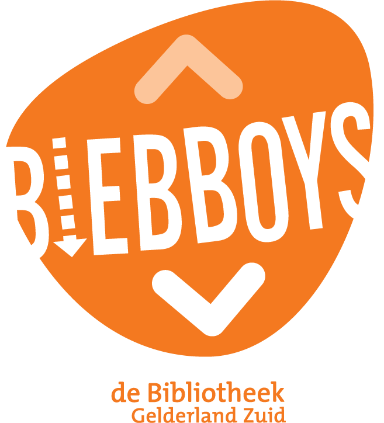 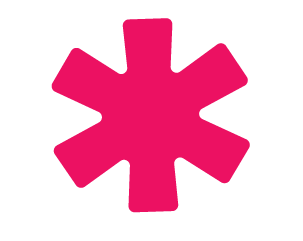 Deel 2
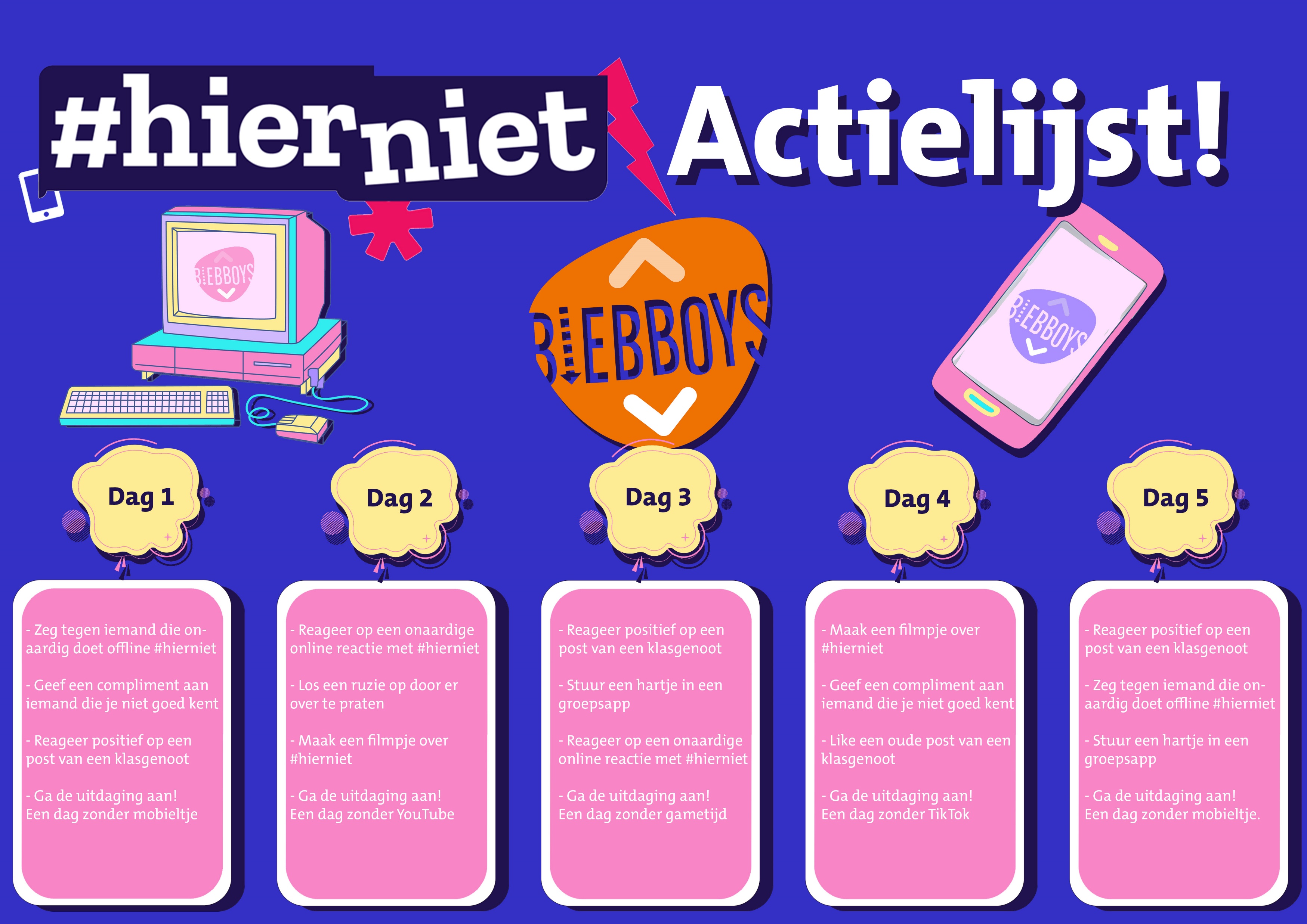 5 dagenElke dag minimaal 1 actie
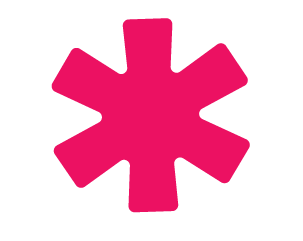 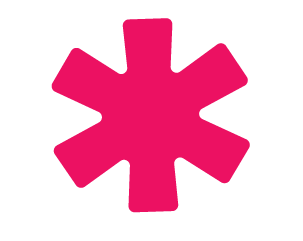 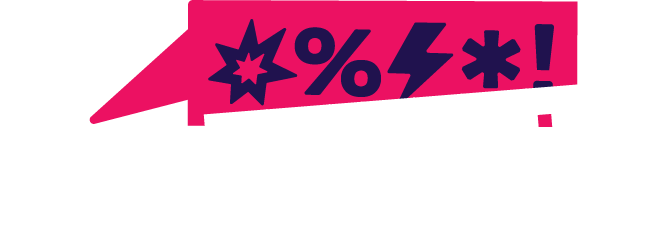 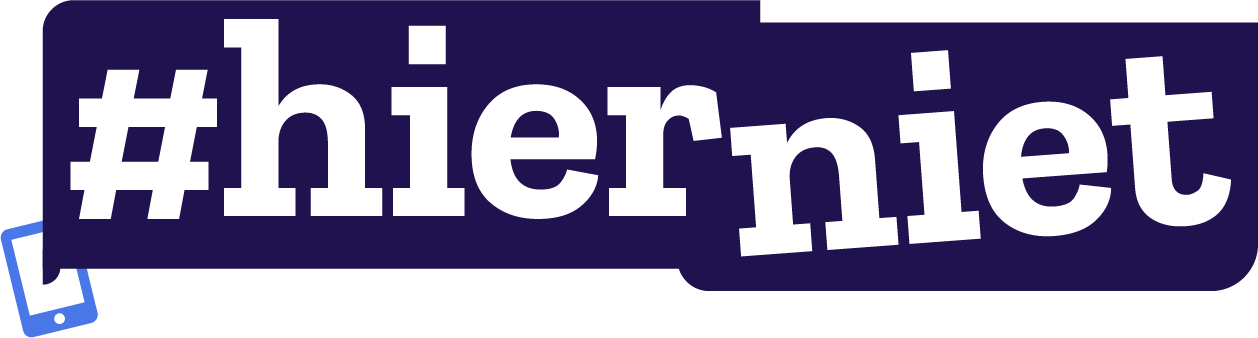 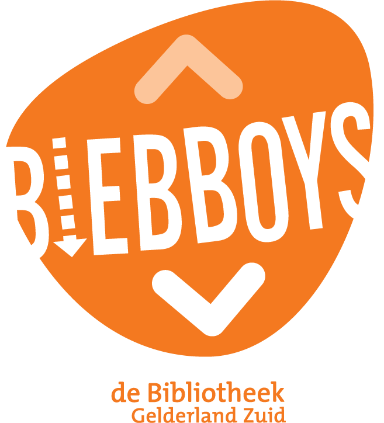 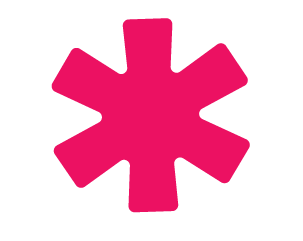 Deel 2
Actielijst
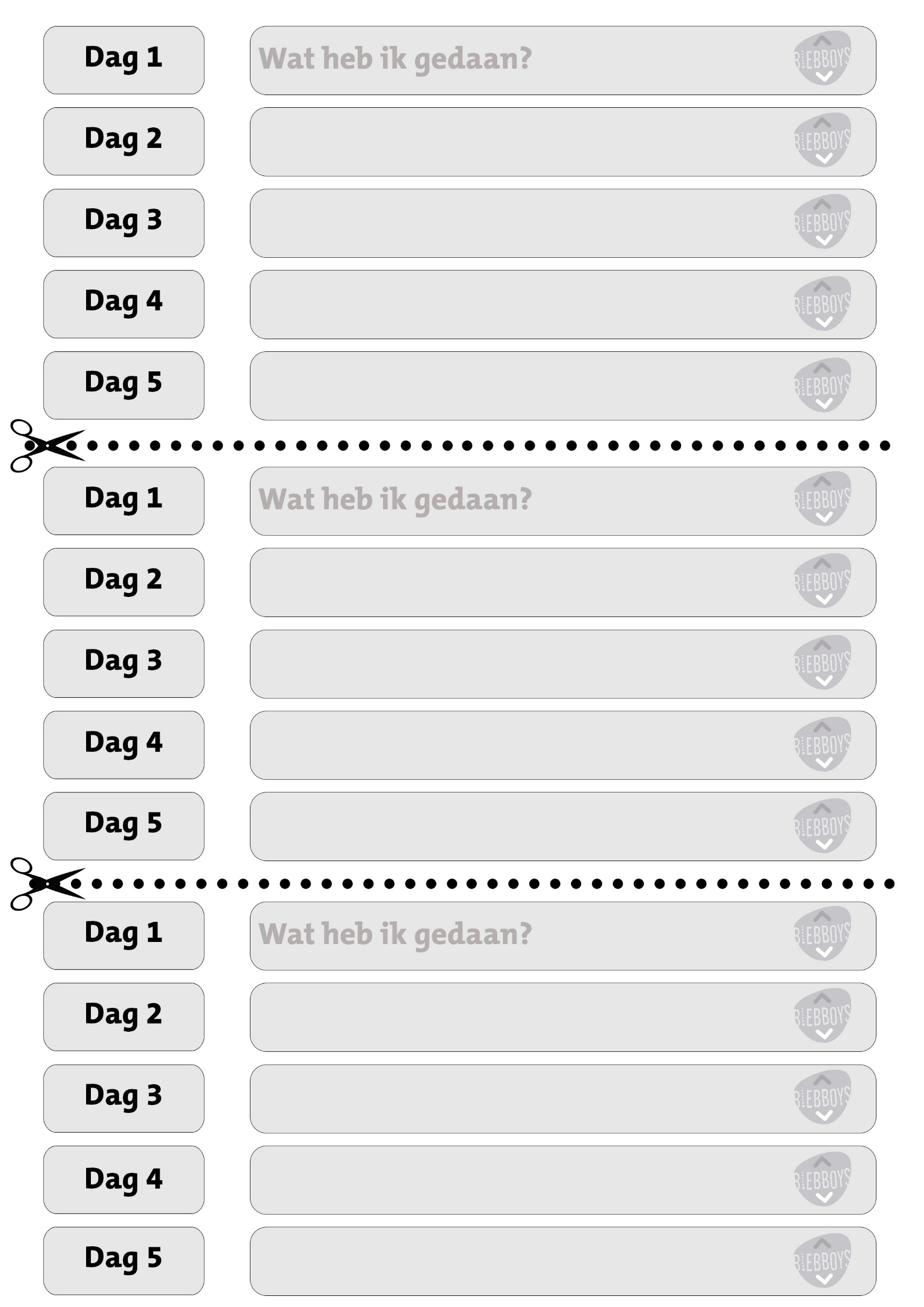 Schrijf op welke actie je gedaan hebt.
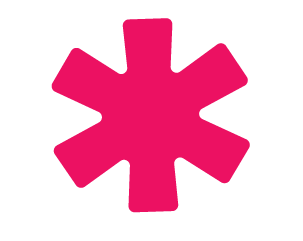 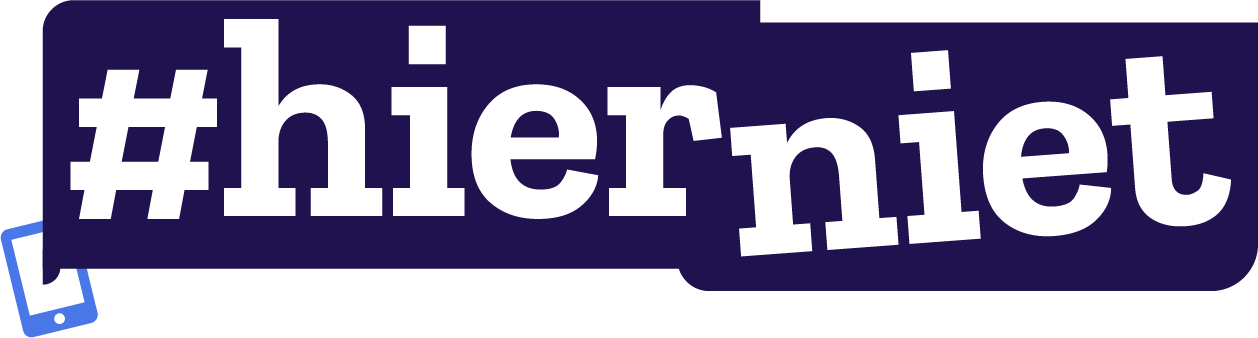 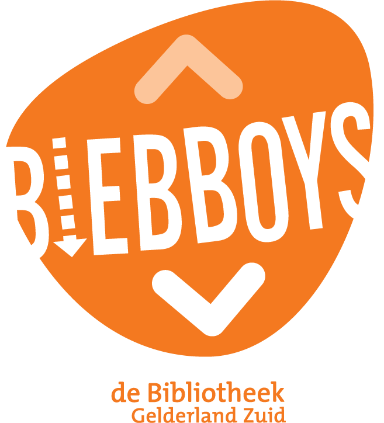 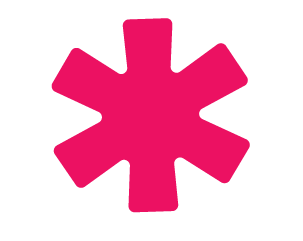 Deel 3
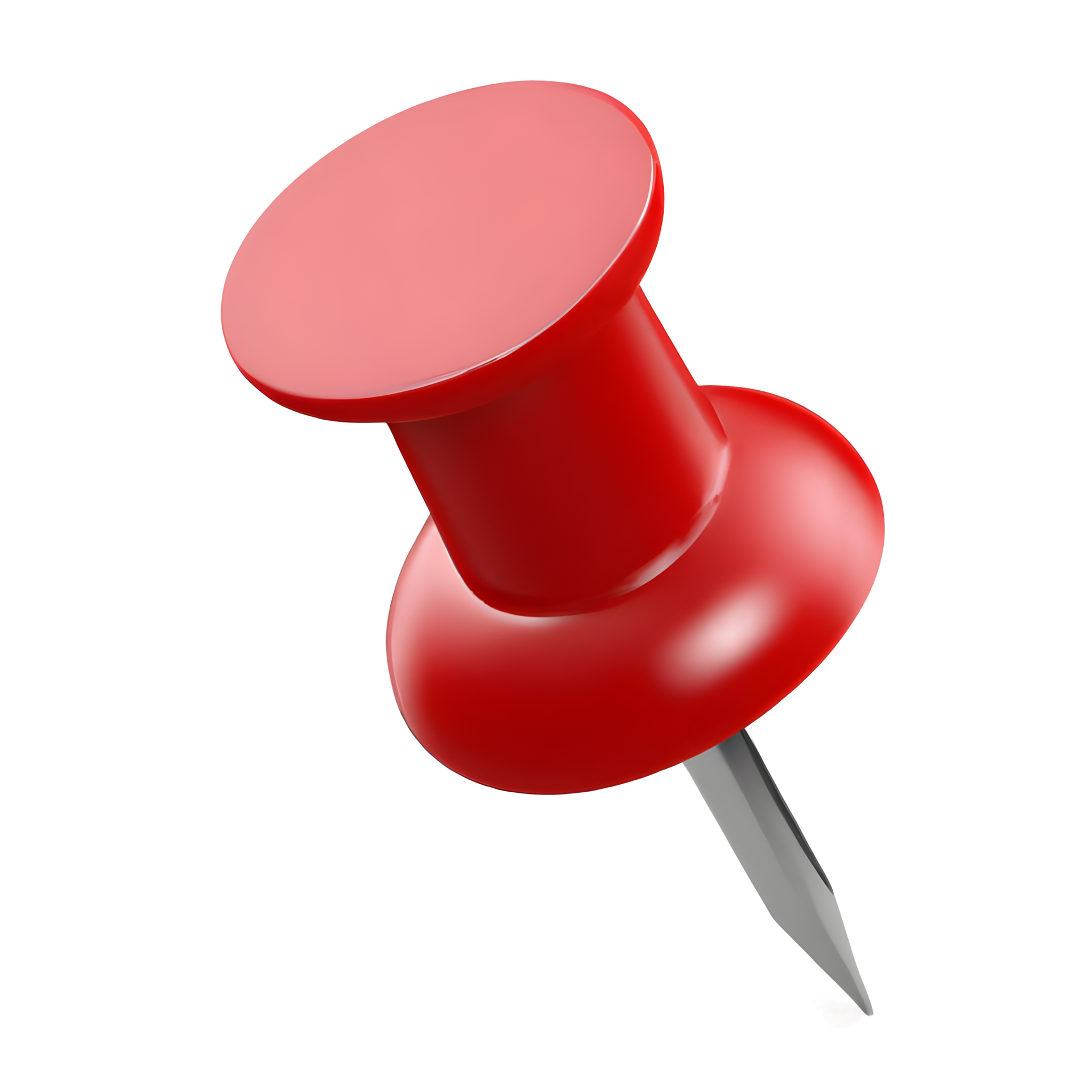 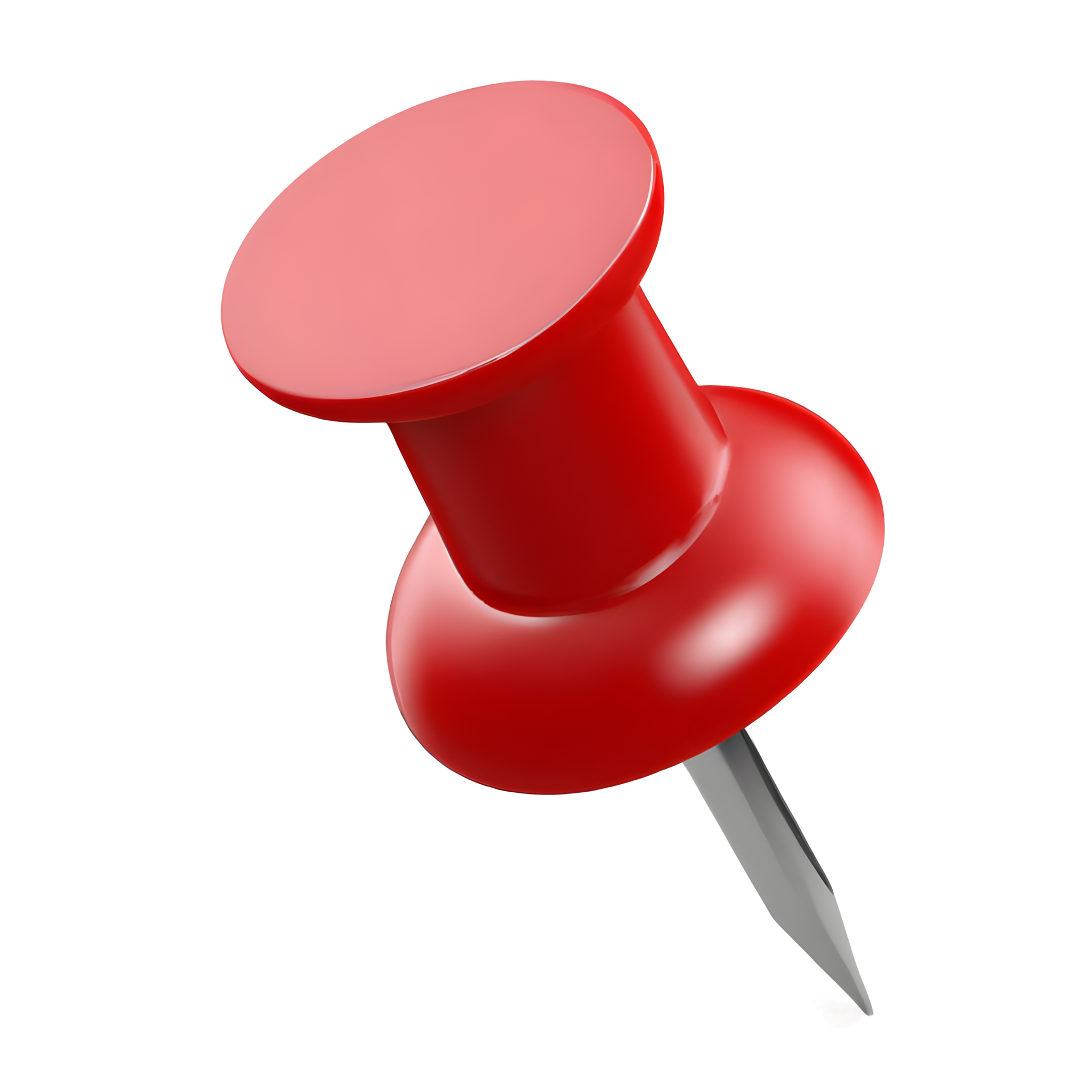 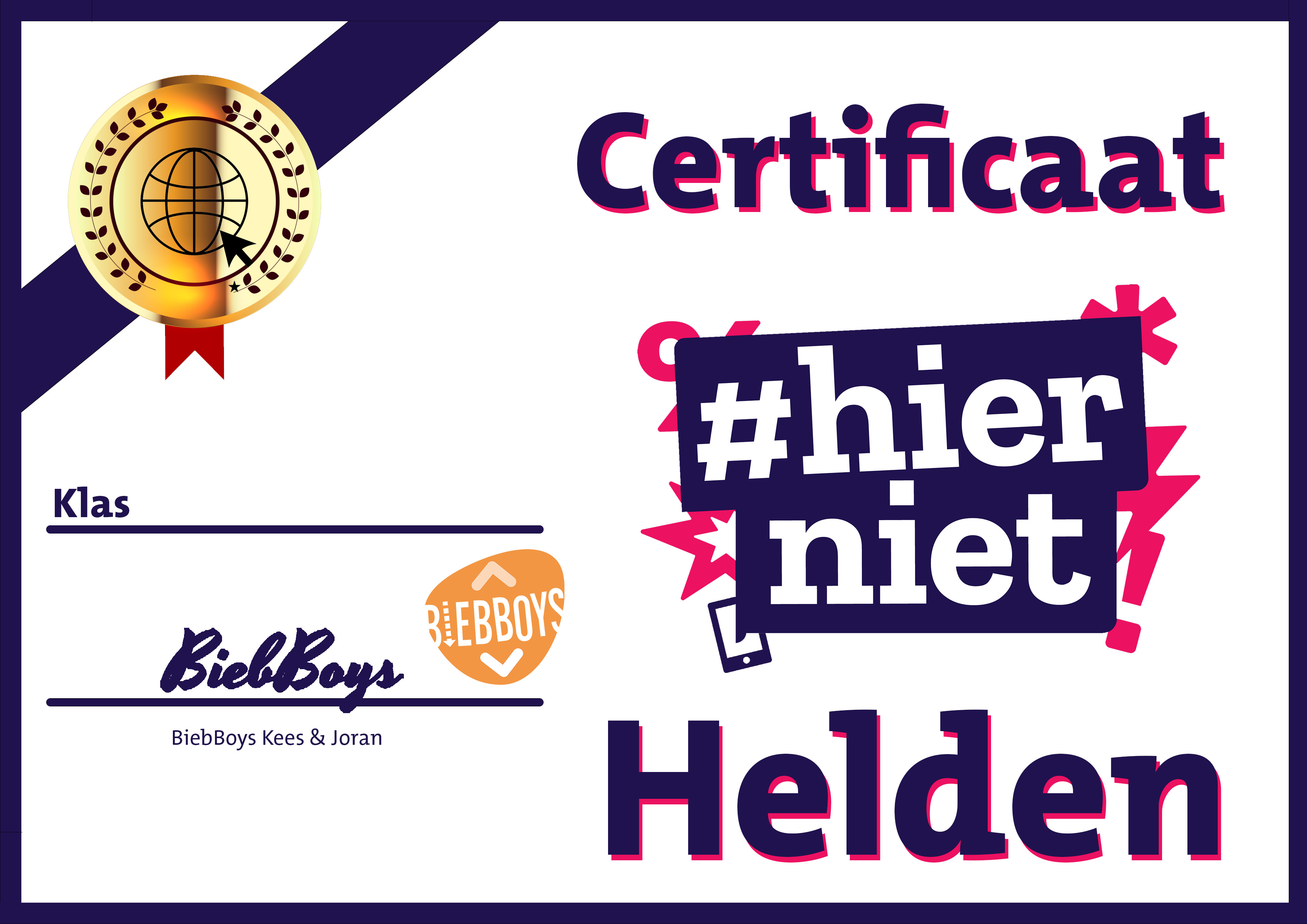 Is de klas #hierniet-proof?
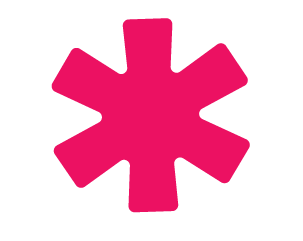